2024年07月14日
主日崇拜

教会聚会
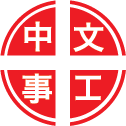 中文崇拜：每周日上午  9:30 , Baskin Chapel
中文主日學：每周日上午 11:00 , 教室2140B
  生命團契：每周五晚上  6:30 , 教室2103
请大家安静，预备心
聖哉，聖哉，聖哉
8, Holy! Holy! Holy!
你信實何廣大
53, Great is Thy Faithfulness
Hebrews 希伯來書
10:16-23
16 主说，那些日子以后，我与他们所立的约乃是这样。我要将我的律法写在他们心上，又要放在他们的里面。
17 以后就说，我不再记念他们的罪愆，和他们的过犯。

16 This is the covenant I will make with them after that time, says the Lord. I will put my laws in their hearts, and I will write them on their minds.
17 Then he adds: "Their sins and lawless acts I will remember no more."
18 这些罪过既已赦免，就不用再为罪献祭了。
19 弟兄们，我们既因耶稣的血，得以坦然进入至圣所，

18 And where these have been forgiven, there is no longer any sacrifice for sin.
19 Therefore, brothers, since we have confidence to enter the Most Holy Place by the blood of Jesus,
20 是借着他给我们开了一条又新又活的路从幔子经过，这幔子就是他的身体。
21 又有一位大祭司治理神的家。

20 by a new and living way opened for us through the curtain, that is, his body,
21 and since we have a great priest over the house of God,
22 并我们心中天良的亏欠已经洒去，身体用清水洗净了，就当存着诚心，和充足的信心，来到神面前。
23 也要坚守我们所承认的指望，不至摇动。因为那应许我们的是信实的。

22 let us draw near to God with a sincere heart in full assurance of faith, having our hearts sprinkled to cleanse us from a guilty conscience and having our bodies washed with pure water.
23 Let us hold unswervingly to the hope we profess, for he who promised is faithful.
祈禱
Prayer
感謝神
308, Thanks to God for My Redeemer
奉獻祈禱
Offertory Prayer
Isaiah 以賽亞書
9:2-7
2 在黑暗中行走的百姓，看见了大光。住在死荫之地的人，有光照耀他们。
3 你使这国民繁多，加增他们的喜乐。他们在你面前欢喜，好像收割的欢喜，像人分掳物那样的快乐。

2 The people walking in darkness have seen a great light; on those living in the land of the shadow of death a light has dawned.
3 You have enlarged the nation and increased their joy; they rejoice before you as people rejoice at the harvest, as men rejoice when dividing the plunder.
4 因为他们所负的重轭，和肩头上的杖，并欺压他们人的棍，你都已经折断，好像在米甸的日子一样。
5 战士在乱杀之间所穿戴的盔甲，并那滚在血中的衣服，都必作为可烧的，当作火柴。

4 For as in the day of Midian's defeat, you have shattered the yoke that burdens them, the bar across their shoulders, the rod of their oppressor.
5 Every warrior's boot used in battle and every garment rolled in blood will be destined for burning, will be fuel for the fire.
6 因有一婴孩为我们而生，有一子赐给我们。政权必担在他的肩头上。他名称为奇妙，策士，全能的神，永在的父，和平的君。
7 他的政权与平安必加增无穷。他必在大卫的宝座上，治理他的国，以公平公义使国坚定稳固，从今直到永远。万军之耶和华的热心，必成就这事。

6 For to us a child is born, to us a son is given, and the government will be on his shoulders. And he will be called Wonderful Counselor, Mighty God, Everlasting Father, Prince of Peace.
7 Of the increase of his government and peace there will be no end. He will reign on David's throne and over his kingdom, establishing and upholding it with justice and righteousness from that time on and forever. The zeal of the Lord Almighty will accomplish this.
今日證道

别样国度，别样君王



王牧师
默 祷
Prayerful Meditation
報 告
Announcements
BBC 中文事工通知
歡迎新朋友
Welcome New Friends
祝 福
Benediction
彼此問安
Greeting of Peace